Роль безопасности в жизни 
человека, общества, государства
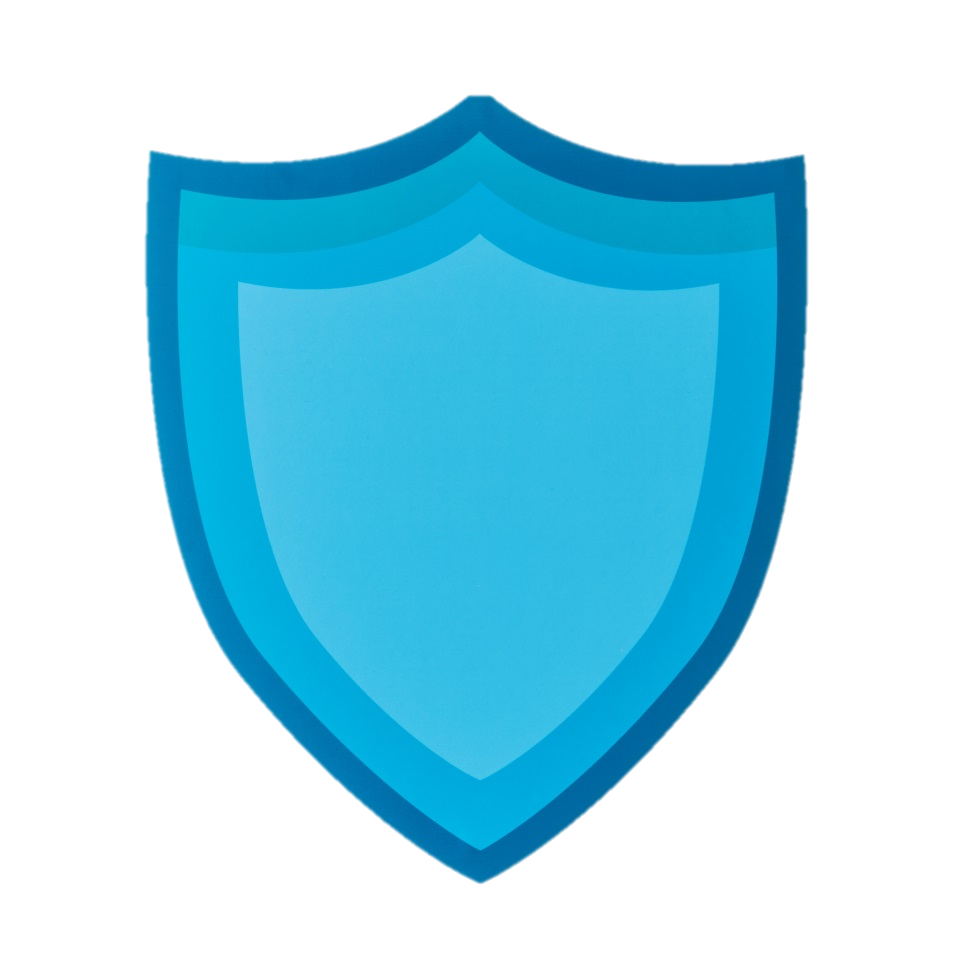 Согласно официально принятым в Российской Федерации взглядам, безопасность — это состояние защищённости жизненно важных интересов личности, общества и государства от внутренних и внешних угроз.
Объекты безопасности:
Безопасность человека
Развитие
Потребность в контакте: общении, семье, профессиональном сообществе
Базовые (жизненно –важные) потребности: вода, еда, сон; безопасность  (защищённость, стабильность, уверенность)
Потребность – нужда человека в определённых условиях, обеспечивающих жизнь и развитие.
Принципы безопасности личности
Основными принципами обеспечения безопасности личности являются: 
законность;  
соблюдение баланса жизненно важных интересов личности, общества и государства; 
взаимная ответственность  личности,  общества  и  государства по обеспечению безопасности;  
интеграция с международными системами безопасности.
Виды безопасности личности
Безопасность общества
В широком смысле, общество – это обособленная от природы, но тесно связанная с ней часть материального мира, состоящая из людей, объединенных исторически сложившимися формами взаимодействия. 
В узком смысле общество – это исторически конкретный тип социальной системы.
 Общество - главный фактор жизнеспособности каждого человека, и каждый человек находится в сложной системе общественных отношений.
Объектом безопасности общества, (согласно Федеральному закону РФ «О безопасности» от 28 декабря 2010 г. № 390-ФЗ), являются его материальные и духовные ценности.
Сферы безопасности общества
Конституция Российской Федерации
Статья 2

Человек, его права и свободы являются высшей ценностью. Признание, соблюдение и защита прав и свобод человека и гражданина - обязанность государства.
Конституция Российской Федерации
Статья 4

1. Суверенитет Российской Федерации распространяется на всю ее территорию.

2. Конституция Российской Федерации и федеральные законы имеют верховенство на всей территории Российской Федерации.

3. Российская Федерация обеспечивает целостность и неприкосновенность своей территории.
Конституция Российской Федерации
Статья 20

1. Каждый имеет право на жизнь.

2. Смертная казнь впредь до ее отмены может устанавливаться федеральным законом в качестве исключительной меры наказания за особо тяжкие преступления против жизни при предоставлении обвиняемому права на рассмотрение его дела судом с участием присяжных заседателей.
Конституция Российской Федерации
Статья 41

1. Каждый имеет право на охрану здоровья и медицинскую помощь. Медицинская помощь в государственных и муниципальных учреждениях здравоохранения оказывается гражданам бесплатно за счет средств соответствующего бюджета, страховых взносов, других поступлений.

2. В Российской Федерации финансируются федеральные программы охраны и укрепления здоровья населения, принимаются меры по развитию государственной, муниципальной, частной систем здравоохранения, поощряется деятельность, способствующая укреплению здоровья человека, развитию физической культуры и спорта, экологическому и санитарно-эпидемиологическому благополучию.

3. Сокрытие должностными лицами фактов и обстоятельств, создающих угрозу для жизни и здоровья людей, влечет за собой ответственность в соответствии с федеральным законом.
Конституция Российской Федерации
Статья 42

Каждый имеет право на благоприятную окружающую среду, достоверную информацию о ее состоянии и на возмещение ущерба, причиненного его здоровью или имуществу экологическим правонарушением.
Конституция Российской Федерации
Статья 58

Каждый обязан сохранять природу и окружающую среду, бережно относиться к природным богатствам.
Конституция Российской Федерации
Статья 59

1. Защита Отечества является долгом и обязанностью гражданина Российской Федерации.

2. Гражданин Российской Федерации несет военную службу в соответствии с федеральным законом.

3. Гражданин Российской Федерации в случае, если его убеждениям или вероисповеданию противоречит несение военной службы, а также в иных установленных федеральным законом случаях имеет право на замену ее альтернативной гражданской службой.
Безопасность государства
Безопасность государства — одна из составляющих национальной безопасности, понятие, характеризующее уровень защищенности государства от внешних и внутренних угроз.
Выделят три уровня стабильности (безопасности) государства:
 1. стабильность военно-политического руководства государства (относительная продолжительность его существования, неизменность основного состава). 
2. стабильность политического режима (сохранение существующей в настоящее время социально-политической системы, эволюционный характер политических изменений, отсутствие политического насилия). 
3. стабильность общности, народа (сохранение территориальной целостности государства, обеспечение личной безопасности и благосостояния его граждан, улучшение охраны окружающей среды и поддержание демографического баланса).
Безопасность государства
Основы безопасности государства заложены в Стратегии национальной безопасности Российской Федерации, утвержденной Указом Президента Российской Федерации от 2 июля 2021 г. № 400
Стратегия является базовым документом стратегического планирования,
определяющим национальные интересы и стратегические национальные приоритеты Российской Федерации, цели и задачи государственной политики в области обеспечения национальной безопасности и устойчивого развития Российской Федерации на долгосрочную перспективу.
Словарь
национальная безопасность Российской Федерации (далее - национальная безопасность) - состояние защищенности национальных интересов Российской Федерации от внешних и внутренних угроз, при котором обеспечиваются реализация конституционных прав и свобод граждан, достойные качество и уровень их жизни, гражданский мир и согласие в стране, охрана суверенитета Российской Федерации, ее независимости и государственной целостности, социально-экономическое развитие страны;
национальные интересы Российской Федерации - объективно значимые потребности личности, общества и государства в безопасности и устойчивом развитии;
стратегические национальные приоритеты Российской Федерации (далее стратегические национальные приоритеты) - важнейшие направления обеспечения национальной безопасности и устойчивого развития Российской Федерации;
Словарь
обеспечение национальной безопасности - реализация органами публичной власти вовзаимодействии с институтами гражданского общества и организациями политических, правовых, военных, социально-экономических, информационных, организационных и иных мер, направленных на противодействие угрозам национальной безопасности;
угроза национальной безопасности - совокупность условий и факторов, создающих прямую или косвенную возможность причинения ущерба национальным интересам Российской Федерации;
система обеспечения национальной безопасности - совокупность осуществляющих реализацию государственной политики в сфере обеспечения национальной безопасности органов публичной власти и находящихся в их распоряжении инструментов.
Национальные интересы Российской Федерации
сбережение народа России, развитие человеческого потенциала, повышение качества жизни и благосостояния граждан;
защита конституционного строя, суверенитета, независимости, государственной и территориальной целостности Российской Федерации, укрепление обороны страны;
поддержание гражданского мира и согласия в стране, укрепление законности, искоренение коррупции, защита граждан и всех форм собственности от противоправных посягательств, развитие механизмов взаимодействия государства и гражданского общества;
развитие безопасного информационного пространства, защита российского общества от деструктивного информационно-психологического воздействия;
устойчивое развитие российской экономики на новой технологической основе;6) охрана окружающей среды, сохранение природных ресурсов и рациональное природопользование, адаптация к изменениям климата;
укрепление традиционных российских духовно-нравственных ценностей, сохранение культурного и исторического наследия народа России;
поддержание стратегической стабильности, укрепление мира и безопасности, правовых основ международных отношений.
Стратегические национальные приоритеты Российской Федерации
сбережение народа России и развитие человеческого потенциала;
оборона страны;
государственная и общественная безопасность;
информационная безопасность;
экономическая безопасность;6) научно-технологическое развитие;
экологическая безопасность и рациональное природопользование;
защита традиционных российских духовно-нравственных ценностей, культуры и исторической памяти;
стратегическая стабильность и взаимовыгодное международное сотрудничество.
Угрозы национальной безопасности Российской Федерации
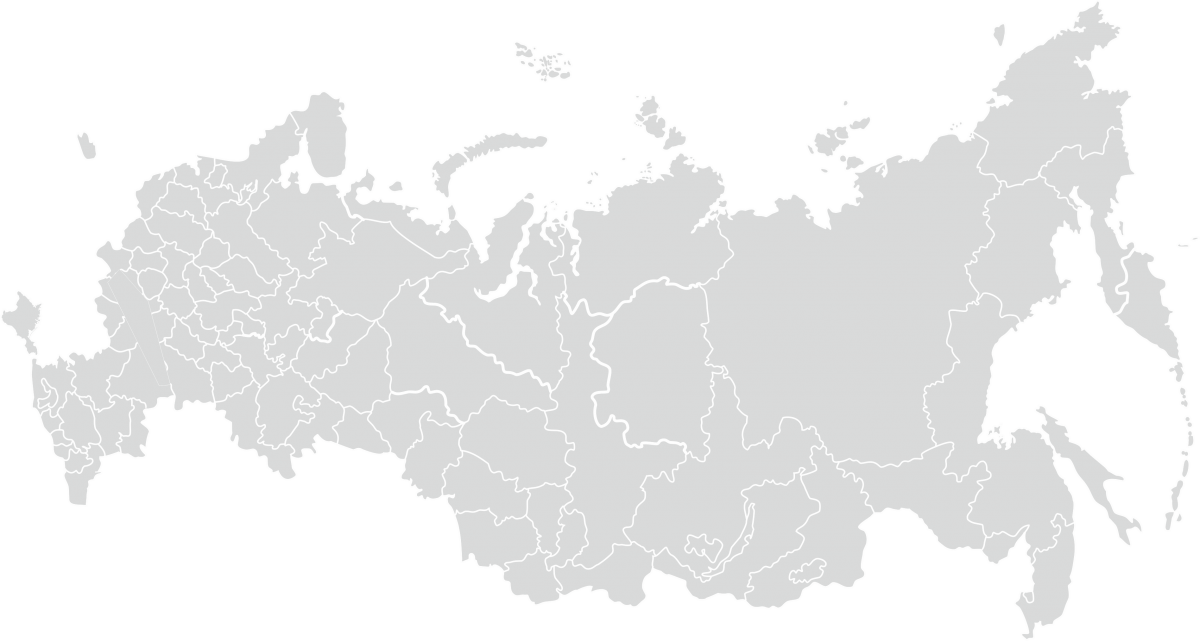 Угрозы национальной безопасности Российской федерации
ВНЕШНИЕ:
Развертывание сил и средств, имеющих целью военное нападение на РФ или ее союзников.
Территориальные претензии к РФ, угроза политического или силового отторжения   отдельных территорий.
Вмешательство во внутренние дела РФ.
Наращивание войск в близи границ РФ.
Вооруженная провокация, включая нападение на военные объекты.
Действия, затрудняющие доступ РФ к стратегически важным объектам.
Дискриминация, подавление прав, свобод и законных интересов граждан РФ в зарубежных государствах.
Угрозы национальной безопасности Российской федерации
ВНУТРЕННИЕ:
Попытки насильственного изменения конституционного строя и нарушение территориальной целостности России.
Планирование, подготовка и осуществление действий по нарушению функционирования органов власти и управления, нападение на государственные и военные объекты.
Создание, оснащение, подготовка и функционирование НВФ (незаконных воинских формирований).
Незаконное распространение на территории РФ оружия, боеприпасов и взрывчатых веществ.
Деятельность организованной преступности.
Деятельность радикальных религиозных и нац. движений в РФ.
Угрозы национальной безопасности Российской федерации
ТРАНСГРАНИЧНЫЕ:
Создание, оснащение, обеспечение и подготовка на территории других государств НВФ с целью их переброски на территории России.
Деятельность, поддерживающихся из-за рубежа подрывных нац. или религиозных  группировок.
Трансграничная преступность, контрабандная деятельность, ведение враждебных информационных действий.
Наркобизнес, создающий угрозу проникновения наркотиков или транзита их в др. страны.
Угроза деятельности международных террористических организаций.
Главной целью в области безопасности РФ является:
обеспечение возможности адекватного реагирования на угрозы, которые могут возникнуть  для России.